NaKo Mikropojat, kausi 2019-20
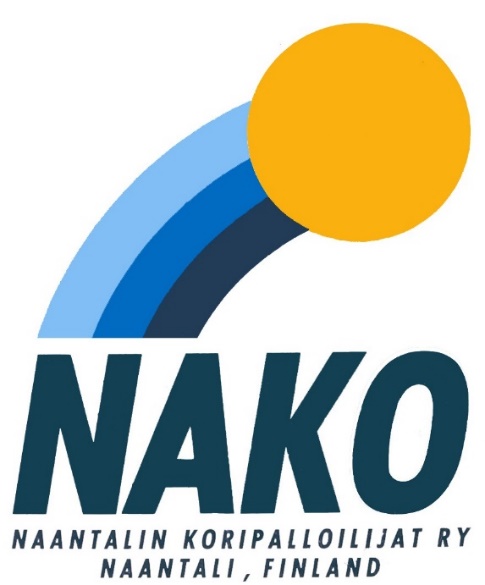 Jo 16 pelaajaa käynyt harjoituksissa:

12 poikaa ikähaarukassa 2010-2013
4 tyttöä ikähaarukassa 2009-2013

Harjoitukset 2 krt viikossa
tiistaisin klo 17:00 - 18.30 Maijamäen liikuntahalli
lauantaisin klo 9:00 – 10:30 Karvetin koulun liikuntasali

Harjoitusten vetäjinä ja joukkueen valmentajina
Mikko Mäkinen
Petri Tallqvist 

Joukkueen johtaja (Jojo)
Mikko Mäkinen, oskarinoksa@gmail.com, p. 044 299 3181 	
		
Kotiturnausten buffetvastaava
Mirva Karapuu
NaKo Mikropojat, maksupostit
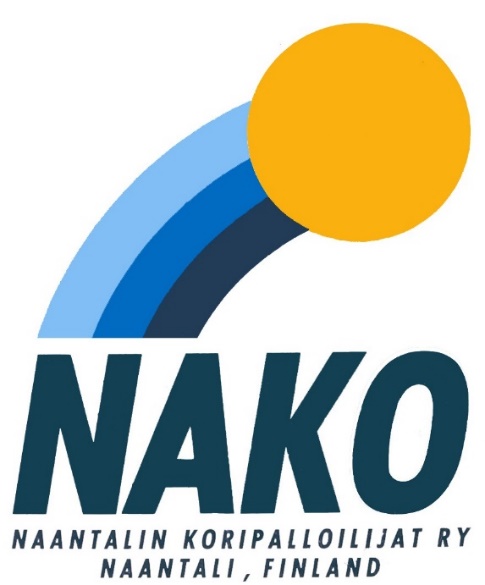 Kausimaksu 145€
 Kattaa koko vuoden, sekä syys- että kevätkauden
 Mahdollista jakaa kahteen erään, ilmoitus välittömästi jojolle


 

sarjassa pelaavat pojat tarvitsevat pelilisenssin, hinta määräytyy pelaajan iän mukaan
 lisenssejä on kahta tyyppiä, ilman vakuutusta ja vakuutuksen kanssa
 yksi vakuutus per pelaaja riittää; jos muusta lajista vakuutettu, niin koripallo ei uutta tarvitse
huomioikaa myös teillä ennestään olevat lasten vakuutukset (tarkistakaa  lapsivakuutuksenne vakuutusehdot, vakuutus ei välttämättä korvaa kilpaurheilussa tulleita harmeja)

- lisenssi ilman vakuutusta:
 syntymävuosi 2010			65€
 syntymävuosi 2011-2012			40€ 
 syntymävuosi 2013 ta aiemmin		40€

- lisenssi vakuutuksen kanssa:
 syntymävuosi 2010			110€
 syntymävuosi 2011-2012			75€ 
 syntymävuosi 2013 ta aiemmin		75€


 lisenssi ostettavissa basket.fi-lisenssiverkkokaupasta
 lisenssi oltava hankittuna ennen ensimmäistä sarjapeliä
 lisenssinumero (laskun ID!!) ilmoitettava jojolle
NaKo Mikropojat, pelit
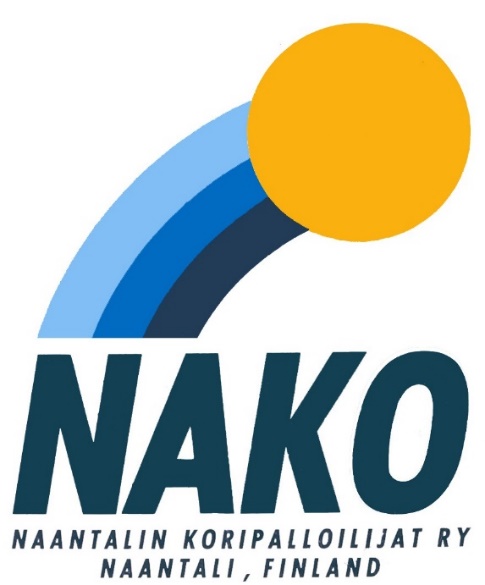 NaKo Mikrojoukkue ilmoitettu syksyn 2019 sarjaan
	Läntinen alue, Mikropojat10, Divisioona II	
	- turnauspeliajankohdat tulee Nimenhuutoon (muistakaa ilmoittaa pelaajan osallistuminen)
	- tuloksia voi seurailla osoitteessa www.basket.fi
	
Peliasut
	- Mikroille olemassa hyvät peliasut, mitkä jaetaan pelaajille lainaan kauden ajaksi
	- pitäkää hyvää huolta peliasusta, palautetaan kauden päättyessä keväällä takaisin jojolle
		
Kotiturnaukset
	- järjestelyt: Mikrojen vanhemmat ja taustajoukot
		- pelikentän järjestelyt, ajanottolaitteet, vaihtopenkit ym. (jojo)
		- buffetin järjestäminen (buffetvastaava yhdessä kaikkien taustajoukkojen kanssa)
			- tarjottavien tekeminen/hankkiminen sekä buffetin myyntityö 

Harjoituspelit
	- Pelejä järjestetään mahdollisuuksien mukaan ennen turnauksia ja kausien aluissa
	- Varmistetaan että kaikki pääsevät kokeilemaan pelaamista, jos sarjatoiminta ei vielä houkuttele
	- Koitetaan saada myös ryhmän tytöille pelimahdollisuuksia
NaKo Mikropojat, varainhankinta
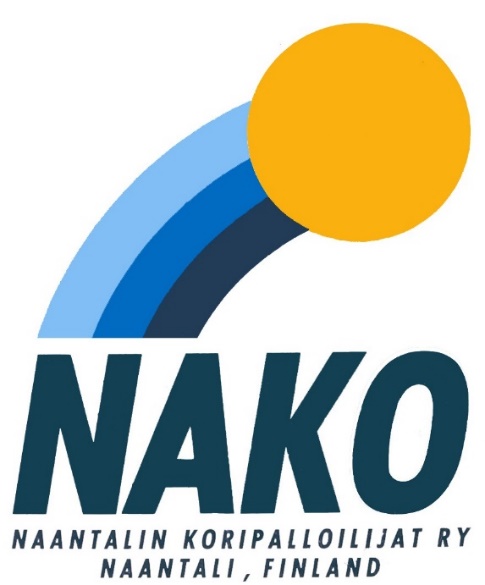 Kausimaksut

Mikrojen buffetin tulot tulee suoraan joukkueen omaan käyttöön
- Kassan saldo kauden alkaessa 0€
- Kertyneellä summalla hankittua joukkueelle yhdenmukaista varustusta ja/tai mukava kauden päättäjäistapahtuma keväällä
		
Junior Basket Tournament (JBT) keväällä
- Seura saa osan turnauksen tuotosta, millä kompensoidaan salimaksuja
- Edellyttää kaikkien pelaajien vanhemmilta talkoosuorituksen
- Palataan aikatauluihin ja tehtäviin kevätkauden aikana

Muuta varsinaista varainhankintaa ei ole tarvittu kauden pyörittämiseen
Onko halua/ideoita??
NaKo Mikropojat, tiedotus
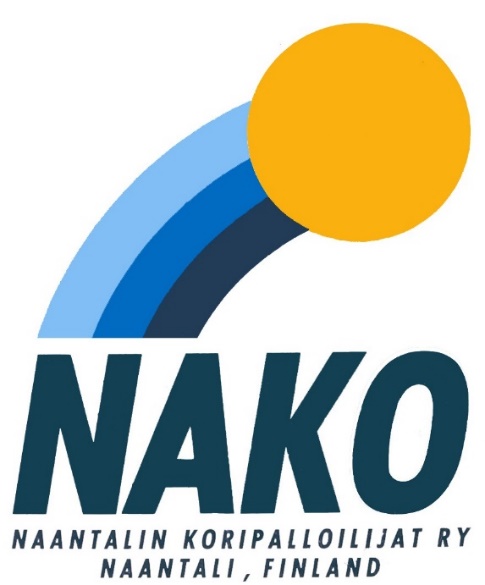 Informaation kulku, pelaajat/taustajoukot/valmentajat/Jojo
	 
	- Joukkueen johtajalla keskeinen rooli, jojolle voi/saa/pitää jutella ihan kaikista asioista!

	- Hyväksi osoittautunut käytäntö:
	 	- pääasiallinen tiedotuskanavana Nimenhuuto
			- harjoitusajankohdat, peruutukset, turnauspelit ym.
			- laittakaa aktiivisesti pelaajan ilmoittautumisia
		- NaKo Mikropojat WhatApp-ryhmä
			- nopeaa reagointia vaativat, kiireelliset, yleisluontoiset asiat
	
	- Sähköpostia oskarinoksa@gmail.com, jos joku asia askarruttaa tai painaa mieltä tai soittaen 0442993181, Mikko Mäkinen